Epic Revenue Cyclefor Research
December, 2017
1
Epic Research Standard Workflow
Study Team
From VelosCT
From VelosCT
Study Team
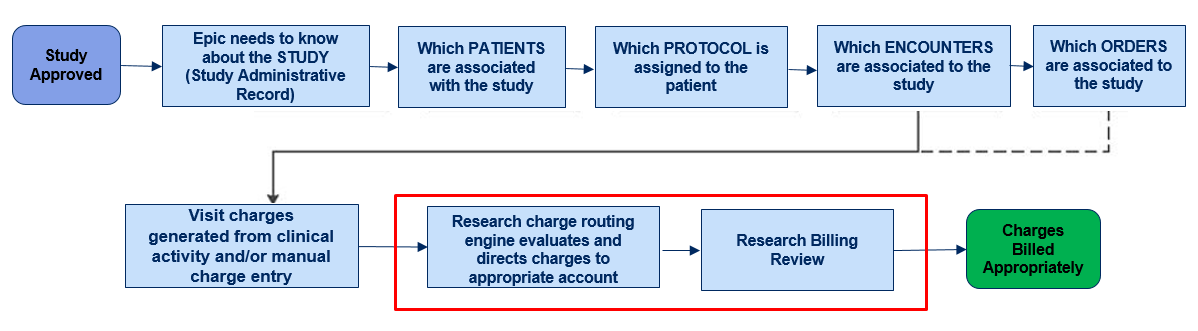 Revenue Integrity
[Speaker Notes: Core clinical implementation]
Timeline- Where We are Today
Groundwork and Project Scope
Direction Setting
Adoption & System Configuration
Testing
Training and Go Live
Post-Live Support & Optimization
Go Live!
Phase 0
Phase 1
Phase 2
Phase 3
Phase 4
Phase 5
End-user testing
End users trained using Training Wheels 
Go-live readiness assessments anddress rehearsal
Go-live andcut-over planning
Go-live!
Executive education
Project planning and scope decisions
Interface analysis
Project team staffed and scheduled for training
Groundwork surveys
Project team attends training at Epic and completes certification
Direction Sessions by Epic Team
Finalize project plan
Application and Integrated testing
Complete content build
Training lesson plans completed
Parallel Revenue Cycle Testing (PRCT)
Post live visits by Epic team
Evaluation of future scope
Tracking of key performance indicators
Workflow sprints and system configuration
Adoption sessions with stakeholders
Interface build and testing
Workflow sign-off
3